Developing Effective Evidence-Based Principles For Working With Homeless Youth
Supported by the OTTO BREMER FOUNDATION
Nora F. Murphy • Minneapolis, MN
nora@terralunacollaborative.com
www.terralunacollaborative.com
Youth Homelessness in MN
Slide Header
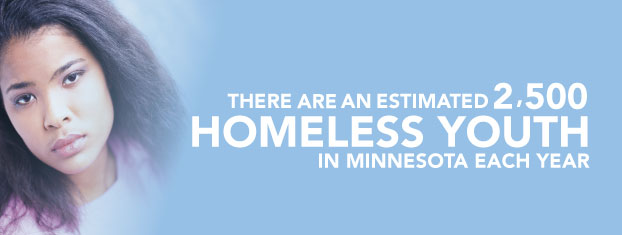 [Speaker Notes: Homelessness in MN: http://www.wilder.org/Wilder-Research/Research-Areas/Homelessness/Pages/Homeless-Youth-In-Minnesota.aspx

Homelessness in the US: The number of the homeless youth is estimated by the Office of Juvenile Justice and Delinquency Prevention in the US Department of Justice. Their most recent study, published in 2002, reported there are an estimated 1,682,900 homeless and runaway youth. This number is equally divided among males and females, and the majority of them are between the ages of 15 and 17 (Molino, 2007).  According to the U.S. Conference of Mayors, unaccompanied youth account for 1% of the urban homeless population, (U.S. Conference of Mayors, 2007). According to the National Network of Runaway and Youth Services, six percent of homeless youth are gay, lesbian, bisexual, or transgender (GLBT) (Molino, 2007).  The number of homeless teenagers who are pregnant is estimated to be somewhere between six and twenty-two percent. (Health Resources and Services Administration 2001) According to the National Alliance to End Homelessness, five to seven percent of American youths become homeless in any given year. (NAEH, 2007). : http://www.nationalhomeless.org/factsheets/youth.html]
Context
OBF  Youth Homeless Initiative
Otto Bremer Foundation’s Youth Homelessness Initiative has provided grants to six organizations over three years 
Goal is to improve outcomes in individual organizations and at the systems level
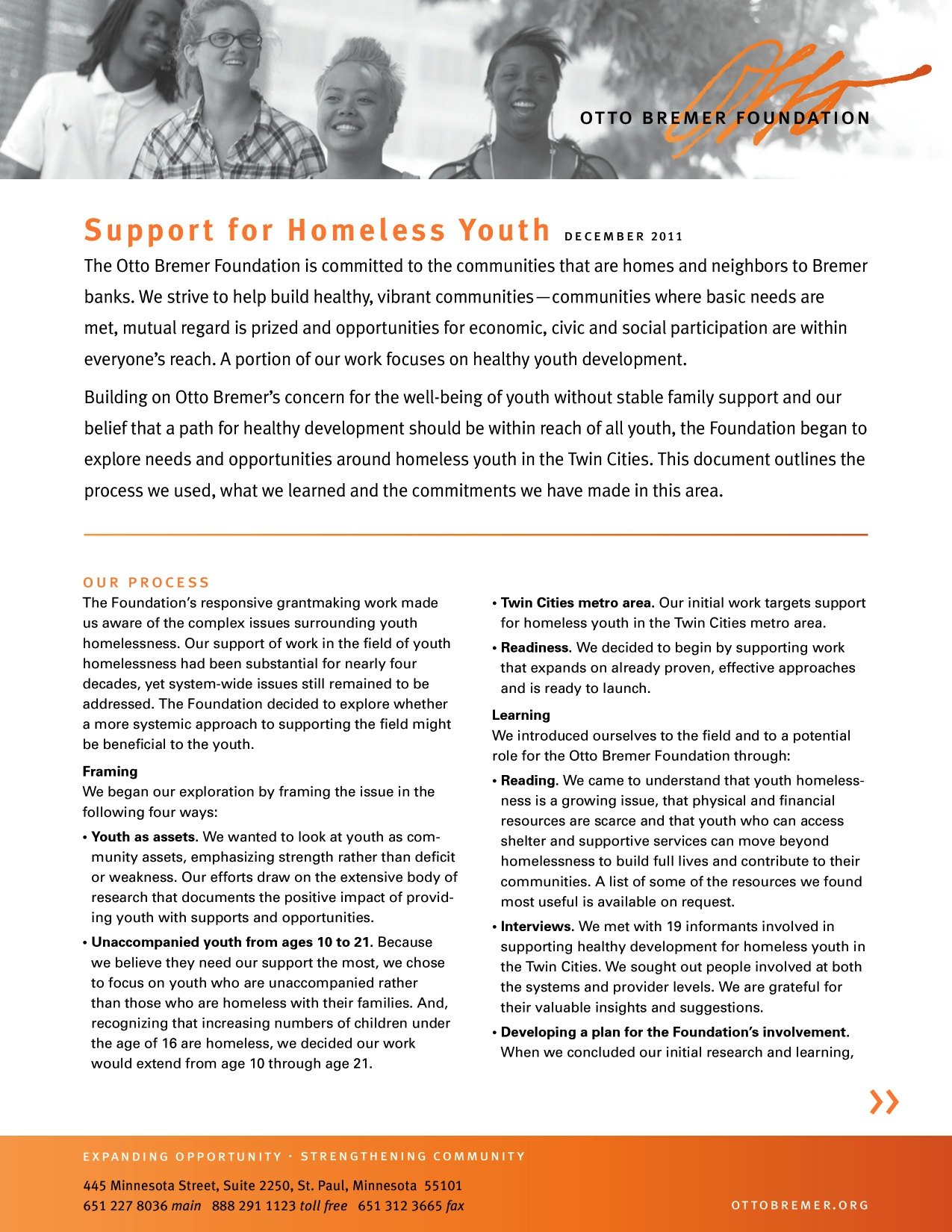 [Speaker Notes: Rather than adopting an evidence-based best practice, the organizations are building on the strengths that they already possess and focusing on what works in this particular context. 

To learn more about the initiative: http://www.ottobremer.org/sites/default/files/fact-sheets/OBF_FS_YH_201112.pdf]
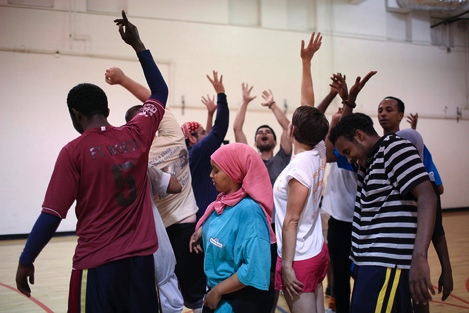 Three emergency shelters
Two drop-in centers
One street outreach collaborative
Two counties in the Twin Cities metro
[Speaker Notes: Minneapolis–Saint Paul is the most populous urban area in the U.S. state of Minnesota, and is composed of 182 cities and townships[5] built around the Mississippi, Minnesota andSt. Croix rivers. The area is also nicknamed the Twin Cities for its two largest cities, Minneapolis, with the highest population, and Saint Paul, the state capital. .

The area is part of a larger U.S. Census division named Minneapolis–St. Paul–Bloomington, MN-WI, the country's 16th-largest metropolitan area composed of 11 counties in Minnesota and two counties in Wisconsin with a population of 3,317,308 as of the 2010 Census.[3]  

http://en.wikipedia.org/wiki/Minneapolis%E2%80%93Saint_Paul]
Challenges When Serving Youth Experiencing Homelessness
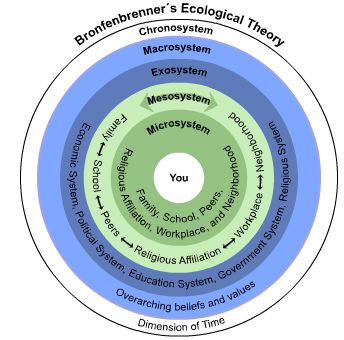 Successful solutions do not lie within individual organizations but within collaborations across systems. 
The identification and implementation of best practice models or effective practices as yielded limited results.
[Speaker Notes: Approximately 7.6% of 12 to 20-year-old youth in the United States spend at least one night per year in a shelter facility, public place, abandoned building or with a stranger (Ringwalt, Greene, Robertson, & McPheeters, 1998).

2,500 young adults are estimated to be homeless on any given night in Minnesota, equating to 22,000 unaccompanied homeless youth in Minnesota each year (Owen, 2010).

The impact of homelessness on youths’ mental, behavioral, and physical health and on their life course trajectories is substantial.]
Developmental Evaluation
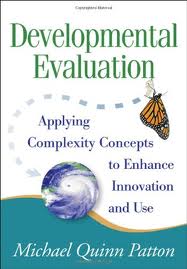 Developmental evaluation of the principles-driven work 
Engaged reflective practice group in collaborative work around shared principles
Principles Based Approach
“A principals based approach is appropriate when a group of diverse programs are “all adhering to the same principles but each adapting those principles to its own particular target population within its own context” (Patton, 2010).
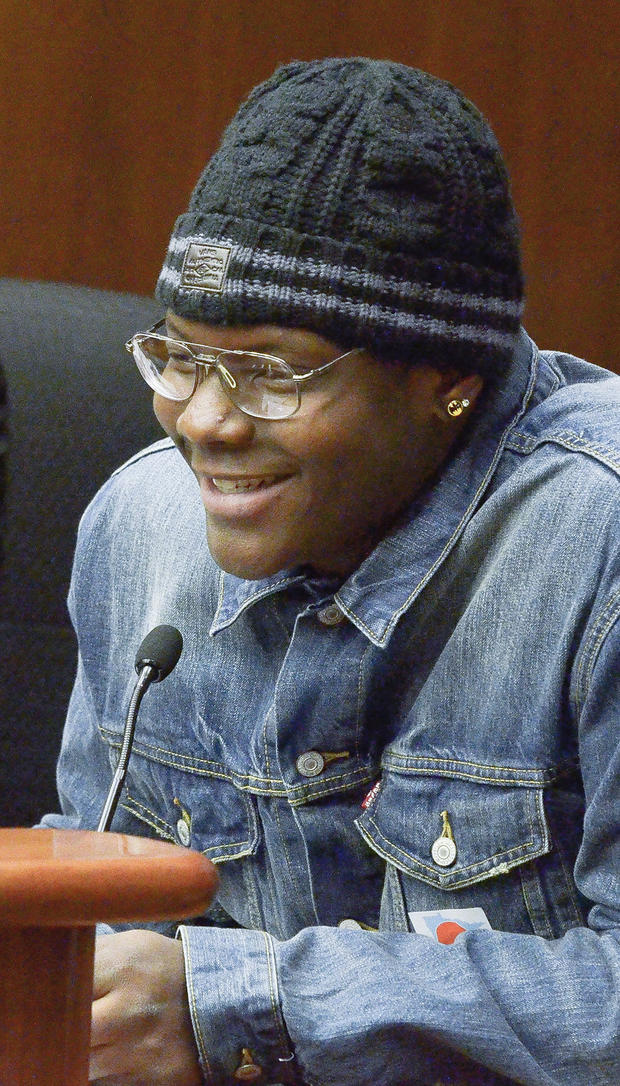 Principles
Journey Oriented
Strengths- and/or Assets-Based Approach
Positive Youth Development
Trauma Informed Care	
Harm Reduction
[Speaker Notes: Deaundre Dent

http://www.tcdailyplanet.net/news/2013/02/20/youth-advocates-take-aim-homelessness-ask-house-committee-create-fund-homeless-youth

All principles existed in at least half of the organizations’ missions, vision and/or philosophy statements with the exception of journey oriented]
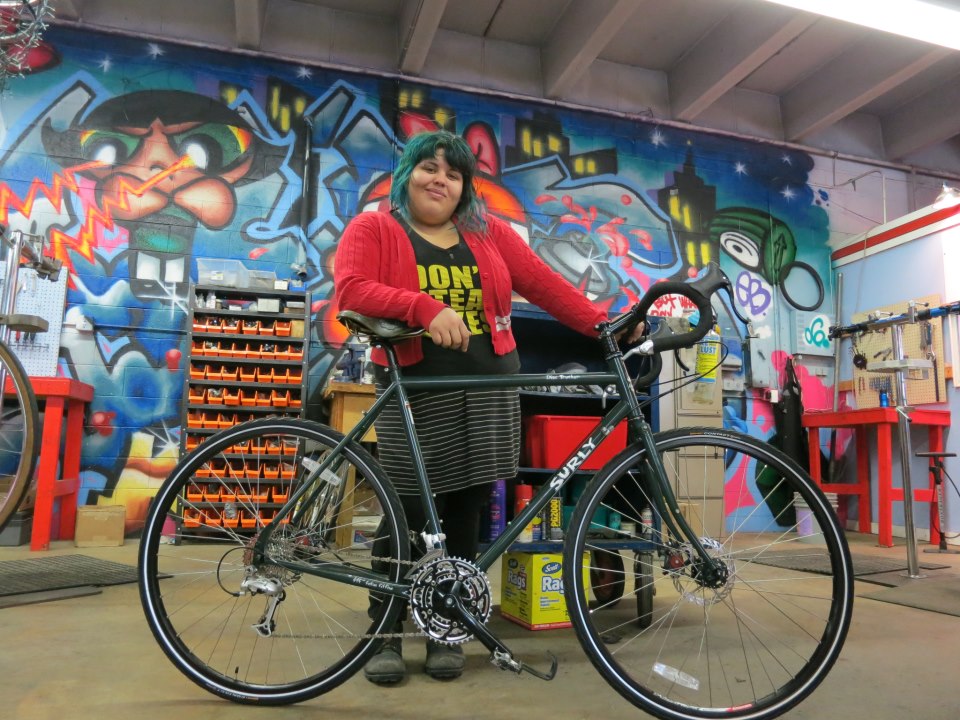 Principles
Non-judgmental Engagement	
Trusting Youth-Adult Relationships	
Holistic Approach
Collaboration
[Speaker Notes: About the photo: “Here is Angie, a Full Cycle intern.  She did a lot of the build up of my new bike.  She did a very thorough job and was coached by Crystal and the other mechanics at the shop.  It feels good to buy a quality local product, from a local shop that is in my neighborhood, and that most importantly supports young people whom are working through difficult circumstances.” Michael Hoyt, http://michael-hoyt.com/about/

About Full Cycle: Full Cycle is a nonprofit bicycle shop in south Minneapolis. We employ and train homeless youth, teaching them bike repair and business skills. We sell used bikes and parts and provide affordable, reliable professional repair services. Every bike we sell supports a better future and a life off the street for kids who have nowhere else to turn.  Visit their website:  http://fullcyclebikeshop.org/]
Process Questions
Question 1: How do homeless youth actually experience the principles?  

Question 2: What does implementation of these principles look like in practice?
Outcome Questions
Question 3: What are the impacts of the principles on ways to work with homeless youth? 

Question 4: In what ways does the work impact the trajectory of the lives of young people?
Emergence
Question 5: What other important principles may be guiding the work with youth, or are principles not yet fully identified, labeled, or fully understood?
Design
Interpretive Approach
Interpretive studies generally:
Attempt to understand phenomena through the meanings that people assign to them 
Focus on the full complexity of human sense making as the situation emerges
Attempt to understand phenomena through the meanings that people assign to them
Appropriate for systems with multiple and sometimes conflicting perspectives
DEFINE AND 
DESIGN
COLLECT, PREPARE & ANALYZE
CONCLUDE 
AND TEST
Select Cases for Success, Purposeful Heterogeneity, and Multiple Program Interactions
Conduct Case Studies #1 –  #14
Write Individual Case Reports #1 – #14
Draw cross-case conclusions using constant comparative method (deductive and inductive coding)
Develop Questions
Write principle reports #1 through #9
Design Data Collection Protocols with Individual  and SystemsLevel Questions
Write up Findings Related to Principles-Driven Collabor-ation
Conduct Key Informant Interviews
Use cross-case analysis and write up findings related to principles-driven collaboration to answer research questions
Ongoing reflection and reality testing with OBF Reflective Practice Group
[Speaker Notes: Young Adults (n=14): 
18-24 years old 
Is/Was homeless and unaccompanied by family
Utilized services provided by least two of the six grantees
Identified by staff as being reasonably reflective and articulate
Reflect success cases with heterogeneity on variables of interest

Program Staff (n=10):   Direct service providers (case managers street outreach workers, therapists, etc.) who have been important to the young people’s journeys and are nominated by the youth

Program Leadership (n=6): Executive  Directors and Program Managers]
Gaps in Youth Homeless Literature
There is a lack of literature related to youth homelessness that:
Privileges the voice of young people who have experienced homelessness
Explores causes and solutions from a systems perspective
[Speaker Notes: Systems rather than one of individual or family deficits
Rather than adult reports only

Safyer et al. (2004) found that 41% of the adolescents attributed their runaway behavior to a poor relationship dynamic with their parents, whereas only 7% of parents agreed. Eighty-nine percent of parents believed that their child was solely to blame for the runaway episode.
 
Fisher, Florsheim & Sheetz (2005) found that that while 83% of study participants reported using alcohol and/or some type of illicit substance at least two or three times a week and 66% reported using drugs or alcohol one or more times a day, only 19% percent of youth reported drug use as a problem.

Fisher, M., Florsheim, P., & Sheetz, J. (2005). That’s not my problem: Convergence and divergence between self-and other-identified problems among homeless adolescents. Paper presented at the Child and Youth Care Forum, , 34(6) 393-403.

Safyer, A. W., Thompson, S. J., Maccio, E. M., Zittel-Palamara, K. M., & Forehand, G. (2004). Adolescents' and parents' perceptions of runaway behavior: Problems and solutions. Child and Adolescent Social Work Journal, 21(5), 495-512.]
Youth Demographics
Gender: 9 Female, 5 Male
Age first independently homeless: 13-19 years old
Current age: 19-23
Race: African American (9), Multiple (3), Caucasian (1)
Foster care: 9 youth/ 65%
Juvenile justice: 8 youth/ 57%
Pregnant or parenting: 5 youth/ 36%
Sexual exploitation: 6 youth/ 43%
[Speaker Notes: Young Adults (n=14): 
18-24 years old 
Is/Was homeless and unaccompanied by family
Utilized services provided by least two of the six grantees
Identified by staff as being reasonably reflective and articulate
Reflect success cases with heterogeneity on variables of interest

Program Staff (n=10):   Direct service providers (case managers street outreach workers, therapists, etc.) who have been important to the young people’s journeys and are nominated by the youth

Program Leadership (n=6): Executive  Directors and Program Managers


Age first independently homeless: 13-19 years old
Average age- 15 years old
Current age- 19-23
Average age- 21 years old]
Reflective Practice Group
December 2012: Selected sample 
January 2013: Reviewed and made modifications to interview protocol
February 2013: Review a rough transcript and coded for evidence of principles 
March 2013: Reviewed a completed case study and coded for evidence of principles
[Speaker Notes: December 2012
The sampling criteria were decided upon in advance of this meeting and organizations were asked to nominate youth that met the sampling criteria. Together the group selected a sample from the nominations that met the sampling criteria, provided purposeful heterogeneity, and represented the population of youth the organizations served. For example, there was a discussion of the fact that the majority of the youth selected for the initial sample were African American. The group discussed that Native American youth are underrepresented in the demographics of youth served and that it was therefor appropriate that they were underrepresented in the proposed sample.
January 2013
The group reviewed the interview protocols drafted by the researcher. There was a discussion of what type of data the interview protocol might yield, as well as how the questions might be interpreted by potential interviewees. One question was added, several questions were removed, and the wording was modified on two questions.
February 2013
Seven interviews were completed between the January and February meetings. Group members were asked to review a rough transcript and code for evidence of principles in the transcript. This allowed the group to see what type of evidence was being collected, to start to discuss where their understandings of the principles converge or diverge, and to better understand the research process.
March 2013
One case study was completed between the February and March sessions. The group reviewed a completed case study and worked in teams to code for evidence of principles. A discussion of what was learned followed.
April 2013 
Group members were assigned to small teams of 3-4 people. Each team was assigned three case stories to read and conduct a cross-case analysis.  This allowed the group to deepen their discuss where their understandings of the principles converge or diverge and to start to make connections between the principles, their work, and the youth experience.
May 2013
Analysis of several of the principles was completed between the April and May meetings. Group members were asked to review the first principle, Trusting youth-adult relationships. Discussion revolved around where there was good evidence, where evidence was weak, what was learned that was reinforcing, and what was learned that was surprising.
June 2013
All of the principles were drafted in rough form by this meeting and staff were asked to read all of the principles. The focus of the meeting was “brining it all together: interrelationships between principles. Group members worked in small teams to make visual representations of the interrelationships between the principles. Appendix F provides photographs of some of these visual representations.
July 2013
Group members were asked to identify next steps to take the learnings from this process and make them meaningful in their organizational contexts, and as a group.]
Reflective Practice Group continued
April 2013: Teams of 3-4 people read three case studies and conducted a cross-case analysis
May 2013: Group members reviewed the write-up of the first principle 
June 2013: Everyone read all of the principle briefs and we:
discussed interrelationships between principles and 
made visual representations of the interrelationships between the principles
[Speaker Notes: December 2012
The sampling criteria were decided upon in advance of this meeting and organizations were asked to nominate youth that met the sampling criteria. Together the group selected a sample from the nominations that met the sampling criteria, provided purposeful heterogeneity, and represented the population of youth the organizations served. For example, there was a discussion of the fact that the majority of the youth selected for the initial sample were African American. The group discussed that Native American youth are underrepresented in the demographics of youth served and that it was therefor appropriate that they were underrepresented in the proposed sample.
January 2013
The group reviewed the interview protocols drafted by the researcher. There was a discussion of what type of data the interview protocol might yield, as well as how the questions might be interpreted by potential interviewees. One question was added, several questions were removed, and the wording was modified on two questions.
February 2013
Seven interviews were completed between the January and February meetings. Group members were asked to review a rough transcript and code for evidence of principles in the transcript. This allowed the group to see what type of evidence was being collected, to start to discuss where their understandings of the principles converge or diverge, and to better understand the research process.
March 2013
One case study was completed between the February and March sessions. The group reviewed a completed case study and worked in teams to code for evidence of principles. A discussion of what was learned followed.
April 2013 
Group members were assigned to small teams of 3-4 people. Each team was assigned three case stories to read and conduct a cross-case analysis.  This allowed the group to deepen their discuss where their understandings of the principles converge or diverge and to start to make connections between the principles, their work, and the youth experience.
May 2013
Analysis of several of the principles was completed between the April and May meetings. Group members were asked to review the first principle, Trusting youth-adult relationships. Discussion revolved around where there was good evidence, where evidence was weak, what was learned that was reinforcing, and what was learned that was surprising.
June 2013
All of the principles were drafted in rough form by this meeting and staff were asked to read all of the principles. The focus of the meeting was “brining it all together: interrelationships between principles. Group members worked in small teams to make visual representations of the interrelationships between the principles. Appendix F provides photographs of some of these visual representations.
July 2013
Group members were asked to identify next steps to take the learnings from this process and make them meaningful in their organizational contexts, and as a group.]
Reflective Practice Group continued
July 2013: Presentation of final results and discussion
August 2013: Group members identified applications for practice and next steps
September 2013: Group members prepared write-ups for the principles 
October 2013: Reviewed revised write-up of principles and started to word-smith principle statements
[Speaker Notes: December 2012
The sampling criteria were decided upon in advance of this meeting and organizations were asked to nominate youth that met the sampling criteria. Together the group selected a sample from the nominations that met the sampling criteria, provided purposeful heterogeneity, and represented the population of youth the organizations served. For example, there was a discussion of the fact that the majority of the youth selected for the initial sample were African American. The group discussed that Native American youth are underrepresented in the demographics of youth served and that it was therefor appropriate that they were underrepresented in the proposed sample.
January 2013
The group reviewed the interview protocols drafted by the researcher. There was a discussion of what type of data the interview protocol might yield, as well as how the questions might be interpreted by potential interviewees. One question was added, several questions were removed, and the wording was modified on two questions.
February 2013
Seven interviews were completed between the January and February meetings. Group members were asked to review a rough transcript and code for evidence of principles in the transcript. This allowed the group to see what type of evidence was being collected, to start to discuss where their understandings of the principles converge or diverge, and to better understand the research process.
March 2013
One case study was completed between the February and March sessions. The group reviewed a completed case study and worked in teams to code for evidence of principles. A discussion of what was learned followed.
April 2013 
Group members were assigned to small teams of 3-4 people. Each team was assigned three case stories to read and conduct a cross-case analysis.  This allowed the group to deepen their discuss where their understandings of the principles converge or diverge and to start to make connections between the principles, their work, and the youth experience.
May 2013
Analysis of several of the principles was completed between the April and May meetings. Group members were asked to review the first principle, Trusting youth-adult relationships. Discussion revolved around where there was good evidence, where evidence was weak, what was learned that was reinforcing, and what was learned that was surprising.
June 2013
All of the principles were drafted in rough form by this meeting and staff were asked to read all of the principles. The focus of the meeting was “brining it all together: interrelationships between principles. Group members worked in small teams to make visual representations of the interrelationships between the principles. Appendix F provides photographs of some of these visual representations.
July 2013
Group members were asked to identify next steps to take the learnings from this process and make them meaningful in their organizational contexts, and as a group.]
Findings
Question 1: How do homeless youth actually experience the principles?
Question 1 Key Points
All of the principles were evidenced in the case stories, some more so than others
Some were evidenced as described in the literature (example: Trauma informed care) and others somewhat differently (example:  Non-judgmental engagement)
Example: Trusting Youth-Adult Relationships
Themes identified in the youth interviews related to Principle 1: Trusting youth-adult relationships  

Past experiences make it hard to trust 
Non-judgmental engagement is an essential first ingredient in developing a relationship 
Learning to open up is important and happens through relationship
Relationships help youth learn to ask for and receive help
Example 1 continued
Listening is as important as doing
People matter more than programs
It means a lot when staff convey that they truly care
Relationships are the critical ingredient for effective programming
Consistency of staffing is important
Question 2:  What does implementation of the principles look like in practice?
Complex Developmental OrientationRecognizing where youth have been, are, and would like to be; utilizing strengths to support youth development (Principles 1-3)
Meeting Youth Where They AreRecognizing that youth have likely experienced trauma and responding in appropriate way; helping youth to reduce the potential for harm in their lives. (Principles 4-6)
Question 2 continued
Relationship Orientation Recognizing the importance of and power of relationships for healing, growth and transformation. (Principle 7) 
Bio-Psycho-Social-Cultural Well-BeingRecognizing that well-being involves multiple aspects of the youth’s lives; recognizing that one organization cannot be/do it all. (Principles 8-9)
Question 2 Key Points
All of the principles are overlapping and, some more so than others
Thinking about the opposite highlights how these principles are different than the traditional approach (ex: meeting youth where they are rather than where they should be)
Question 3: What are the implications for practice?
Working in a principles-driven way:
takes time
is non-linear 
is highly individualized for each person and context
requires consistency of understanding and cohesiveness of implementation across multiple levels of the system
requires high degrees of judgment and trust
Question 4: How do the principles impact the trajectory of young people?
Complex developmental orientation: helps youth develop a new mindset, see a different future for themselves, and further develop the strengths and capacities needed to realize this future  
Meeting youth where they are: helps youth meet their basic needs, feel safe and work towards reducing current and future trauma
Question 4 continued
Relationship orientation: supports the inter-related processes of learning to open up and trust, healing and beginning to see and believe in one’s own potential
Bio-psycho-social-cultural well-being: connects youth with the resources necessary to meet biological, psychological, cultural, spiritual and social needs
Question 5: What is not yet fully identified, labeled or understood?
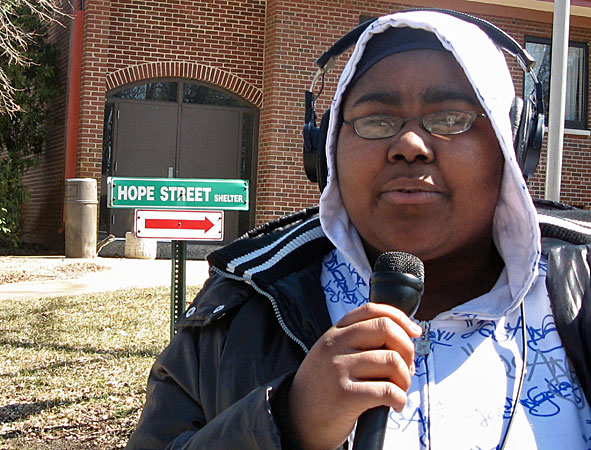 Three needs were identified in the case stories:

1) learning to love and be loved
2) navigating complex family relationships
3) developing community connections and a sense of belonging
[Speaker Notes: All of these needs could arguably fall into the “relationship focused” domain of the principles that currently has only one identified principle, Principle 7: Trusting youth-adult relationships. It is not clear whether these un-met needs call for the addition of new principles, or whether these needs could be met through the current principles enacted more fully. For example, “developing community connections and a sense of belonging” could arguably fall under the Principle 3: Positive Youth Development. This is not a tension that is resolved by this study. Rather, the following section will present evidence of these un-met needs from the case stories.]
Across levels of the systems
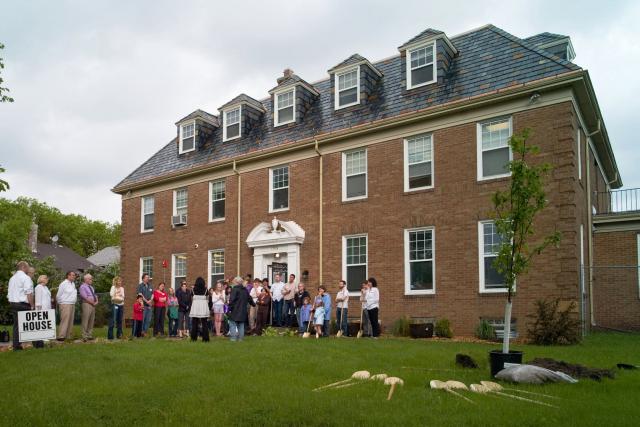 Staff to youth
Staff to staff, within organizations
Organizational programs, processes and procedures
Across organizations
Across systems
What’s Next?
Develop principle statements that provide guidance for action in varied, complex and changing environments.
Draft Statements:
Journey Oriented Recognize youth are on a personal and continuous journey influenced by where they have been, where they are going, and the diverse aspects of their current life.
[Speaker Notes: What are some youth more successful than others in existing homelessness? Perhaps a study with youth who have achieved less self-identified success would yield that these are not the right principles for them, and/or that different principles are needed.]
Implications for Policy Makers and Funders
Conceptualization of the problem:Individuals versus systems 
Organizational relationships: Collaboration versus competition
Evidence: Randomized controlled trials versus rigorous localized evaluation and adaptation 
Success: Linear and predictable versus complex and non-linear
Implications For Evaluation
We need more examples…

….of what it looks like to develop, use, and adapt Effective Evidence-Based Principles
What’s Next? continued
HolisticEngage and support mental, physical, spiritual and social health and as interconnected and interrelated
Trusting Youth-Adult RelationshipsBe trustworthy by acting in a way that is caring, authentic, and supportive
[Speaker Notes: What are some youth more successful than others in existing homelessness? Perhaps a study with youth who have achieved less self-identified success would yield that these are not the right principles for them, and/or that different principles are needed.]
Thank you.

Alexa, Asha, Harmony, Isaiah, Julia, Kenzo, Ladybug, Macnificent, Maria, Minna, Pearl, Thmaris, Unique, Zi for your openness and allowing us to learn from your journeys
Members of the Reflective Practice Group
Michael Quinn Patton
Jean A. King
The Otto Bremer Foundation
[Speaker Notes: Thank you to the Otto Bremer Foundation for supporting this research, to the members of the reflective practice group for their commitment of time, passion, and expertise, and to Michael Quinn Patton for being my sage and my coach

Thank you to my advisor Jean King for endless hours of mentoring and support]